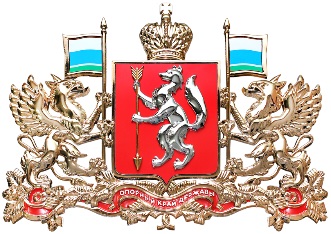 Организация проведения Социально-психологического тестирования в 2019-2020 уч. году
Региональный оператор СПТ ЕМ в Свердловской области - ГБУ СО ЦППМСП «Ладо»,согласно Приказу №145-И от 19 августа 2019 года
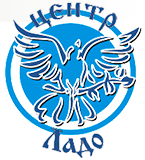 Основные вызовы и риски современности
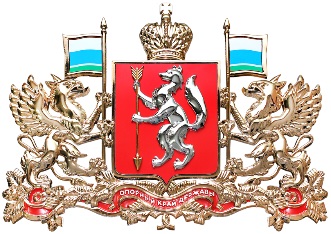 Вызовы и риски, связанные с изменением ребенка в меняющемся мире
Вызовы и риски связанные c проблемой обучения, воспитания  и развития детей
Вызовы и риски 
социальной среды
ДЕТСТВО
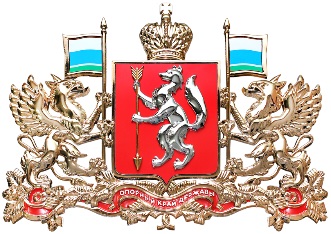 Вызовы и риски социальной среды: социально-экономические факторы
Интенсивность социально-экономических изменений, рост социальной неопределенности;

Этнокультурная гетерогенность российского общества, высокая интенсивностью миграционных процессов;


Выраженная дифференциация социально-экономических условий жизни значительных групп населения;

Проблемы демографии
Вызовы социальной среды: медиа-пространство
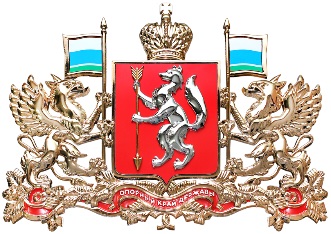 ПСИХОЛОГИЧЕСКИЕ РИСКИ
«Разорванность» коммуникации (обеднение содержания общения, алекситимия, снижение  эмоционального интеллекта)
Виртуализация реальности (стирание границ между  реальностью и виртуальным миром)
Утрата чувства «необратимости жизни» (деформация картины мира) 
Неадекватные способы удовлетворения потребностей (деформация Я-концепции)
ЗАВИСИМОСТЬ
Количество детей с высоким уровнем интернет-активности за последние 5 лет  увеличилось в два раза.  Пять лет назад треть жизни в Сети проводил каждый седьмой подросток, сегодня -  каждый третий (31%).
Вызовы и риски социальной среды:
опасная информационная среда
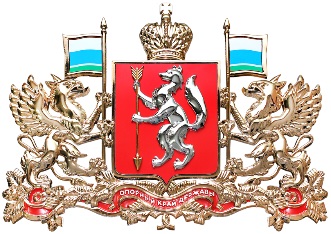 Травля и агрессия в сети (кибербуллинг)
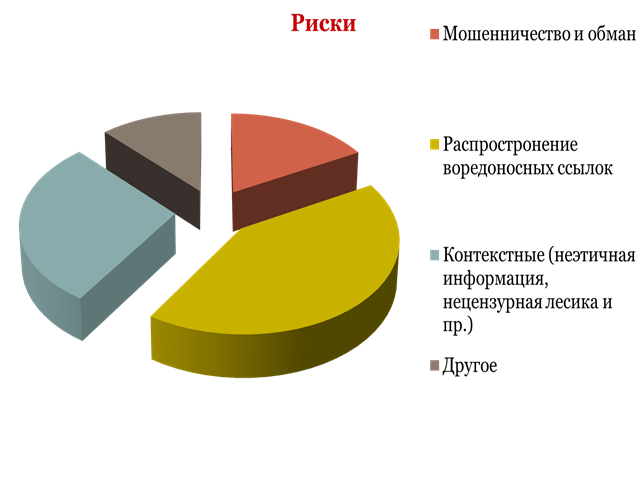 • Распространение форм опасного «досуга»:   Группы смерти «4.20»,  «Милые кости» «Заброшенки», анорексичные группы, «Шоплифтинг», опасное селфи и пр.
• Вовлечение подростков в противоправные движения (в т.ч. экстремистского толка, протестные, фанатские и пр.).
•  Пропаганда самоповреждающего поведения (шрамирование (селф-харм), тату, пирсинг-тоннели, сплит языка и пр.) как элемент принадлежности к группе, дань «моде» или на фоне тревожно депрессивных реакций (самопорезы)
Высокий уровень предложений способствуют возникновению зависимого поведения
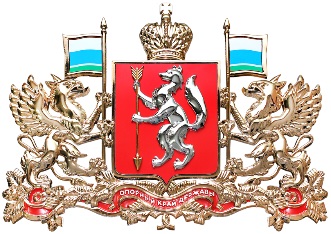 Наркотические средства
Психоактивные  вещества
Игромания
Алкоголизм 

Употребление наркотических и иных психотропных веществ представляет серьезную угрозу здоровью нации, социально-политической и экономической стабильности, безопасности государства.
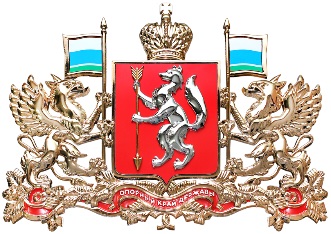 Последствия зависимости от психоактивных веществ
снижение интеллекта, деградация личности;
отклонения работы структур головного мозга, в том числе необратимые;
изменение сознания, провоцирующее  самоубийство или случайную гибель;
возникновение тяжелых хронических патологий, часто смертельных (в том числе онкологические заболевания, бесплодие);
заражение ВИЧ-инфекцией и гепатитом В и С от применения нестерильных шприцев и от сексуальных контактов в изменённом состоянии сознания;
связь с криминальным миром и возможная насильственная смерть
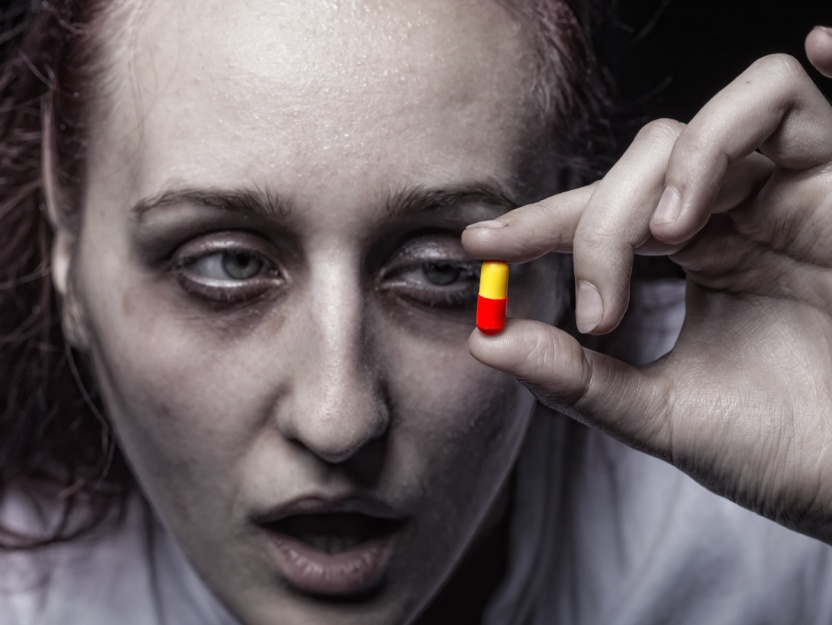 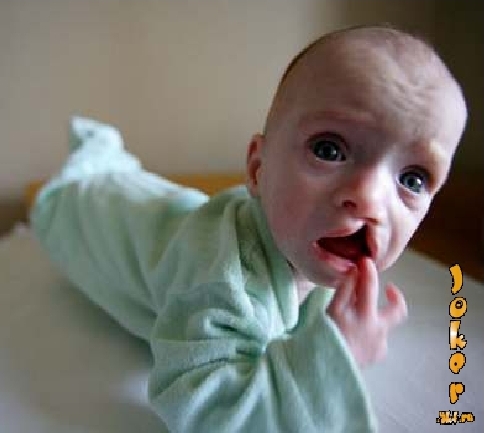 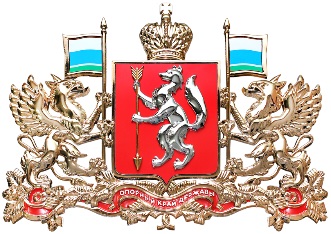 Психологическая устойчивость позволяет
противостоять жизненным трудностям, давлению обстоятельств, не теряя самообладания
сохранять здоровье в различных испытаниях
снижает вероятность возникновения зависимого поведения
Психологическую устойчивостьможно и нужно развивать!!!
Психологически благополучный ребенок (О.А. Карабанова)
творческий
жизнерадостный
весёлый
спонтанный
открытый
познающий себя и окружающий мир не только  разумом, но и чувствами, интуицией
полностью принимающий самого себя
принимающий ценность и уникальность  окружающих его людей
с адекватной самооценкой
самостоятельность в принятии решений
ориентация  на успех в достижении целей
эмоциональный комфорт
Цель тестирования – выявления латентной и явной рискогенности социально-психологических условий, формирующих психологическую готовность к аддиктивному (зависимому) поведению у лиц подросткового и юношеского возраста.
выявление существующих у юношей и девушек факторов, повышающих вероятность употребления наркотических и иных психотропных средств 
выявление факторов, препятствующих возникновению подобного рода зависимостей
Задачи тестирования:
Раннее выявление факторов риска формирующейся личности, определение возможных ресурсов развития
оказание своевременной адресной помощи обучающимся (добровольно при индивидуальном обращении)
Организация, корректировка профилактической работы в образовательных организациях с учетом имеющихся аналитических данных
САМОЕ ВАЖНОЕ: изучение психологической устойчивости, поэтому нам важно мотивирование  учащихся на самоисследование. То есть, стремление понять себя: свои сильные стороны, а также качества, которые можно развивать и, как следствие, повышать самооценку и уверенность в своих силах!
ЕМ СПТ как единый измерительный инструмент
1. «Единая методика социально – психологического тестирования» (ЕМ СПТ) разработана в соответствии с поручением Государственного антинаркотического комитета 
(протокол от 11 декабря 2017 г. № 35)
2. Правообладателем «Единой методики социально – психологического тестирования» 
(ЕМ СПТ) является Министерство просвещения Российской Федерации.
3. «Единая методика социально – психологического тестирования» (ЕМ СПТ)
с 2019 года является обязательной для использования 
в образовательных организациях всех субъектов Российской Федерации
Единый стандарт проведения единой методики
Единый порядок проведения
Единообразие субшкал и шкал
Единые требования к обработке
Единые инструкции
Единые формы отчетности
Единое содержание методики
Органы исполнительной власти субъектов Российской Федерации, ответственные за реализацию государственной политики в сфере образования несут ответственность за
аутентичность используемой методики оригиналу, 
соответствие стандарту и порядку проведения
Назначение и область применения ЕМ СПТ
Осуществляет оценку вероятности вовлечения в зависимое поведение( а также развитие других деструктивных форм поведения) на основе соотношения факторов риска (ФР) и факторов защиты (ФЗ), воздействующих на обследуемых.
не может быть использована для формулировки заключения о наркотической или иной зависимости респондента
Выявляет повышенную и незначительную вероятность вовлечения в зависимое поведение.
ЕМ СПТ применяется для тестирования лиц подросткового и юношеского возраста старше 13 лет.
Особенности ЕМ СПТ
1. Основа выводов - соотношение факторов риска (ФР) и факторов защиты (ФЗ)
2. Переход от оценки обучающихся («группы риска») к оценке рискогенности социально-психологических условий
3. Разделение обратной связи и профессиональной интерпретации результатов
К использованию в консультационной, коррекционной и профилактической работе допускаются специалисты, имеющие высшее психологическое образование, прошедшие повышение квалификации по применению ЕМ СПТ
Факторы риска — социально-психологические условия, повышающие угрозу вовлечения в зависимое поведение
Качества и условия, регулирующие взаимоотношения личности и социума
Потребность в одобрении – это желание получать позитивный отклик в ответ на свое поведение. В гипертрофированном виде переходит в неразборчивое стремление угождать и нравиться всем подряд, лгать, создавать о себе преувеличенно хорошее мнение с целью быть принятым (понравиться).
Подверженность влиянию группы - повышенная восприимчивость воздействию группы или ее членов, приводящая к подчинению группе, готовности изменить свое поведение и установки.
Принятие аддиктивных установок социума – согласие, убежденность в приемлемости для себя отрицательных примеров поведения, распространенных в маргинальной части общества. В частности, оправдание своих социально неодобряемых поступков идеализированными и героизированными примерами поведения, достойного порицания.
Наркопотребление в социальном окружении - распространенность наркопотребляющих среди знакомых и близких, создающая опасность приобщения к наркотикам и формирования референтной группы из наркопотребляющих.
Факторы риска — социально-психологические условия, повышающие угрозу вовлечения в зависимое поведение
Качества, влияющие на индивидуальные особенности поведения
Склонность к риску(опасности)- предпочтение действий и ситуаций, выбор вариантов альтернатив, сопряженных с большой вероятностью потери.
Импульсивность - устойчивая склонность действовать по первому побуждению, под влиянием внешних обстоятельств или эмоций.
Тревожность - предрасположенность воспринимать достаточно широкий спектр ситуаций как угрожающие, приводящая к плохому настроению, мрачным предчувствиям, беспокойству.
Фрустрация (от лат. «frustration» – обман, расстройство, разрушение планов) – психическое состояние переживания неудачи, обусловленное невозможностью реализации намерений и удовлетворения потребностей, возникающее при наличии реальных или мнимых непреодолимых препятствий на пути к некоей цели.
Факторы защиты — обстоятельства, повышающие социально-психологическую устойчивость к воздействию факторов риска.
Принятие родителями–оценочное поведение родителей, формирующее ощущение нужности и любимости у ребенка.
Принятие одноклассниками - оценочное поведение сверстников, формирующее у учащегося чувство принадлежности к группе и причастности.
Социальная активность–активная жизненная позиция, выражающаяся в стремлении влиять на свою жизнь и окружающие условия.
Самоконтроль поведения – сознательная активность по управлению своими поступками, в соответствии с убеждениями и принципами.
Самоэффективность (self-efficacy) – уверенность в своих силах достигать поставленные цели, даже если это потребует больших физических и эмоциональных затрат. Термин введен А. Бандурой и представляет собой один из центральных компонентов его социально-когнитивной теории.
Тестирование по ЕМ
1 Конфиденциально, но не анонимно. Данные участников тестирования доступны исключительно работнику психологической службы образовательной организации, родителям или иным законным представителям обучающегося и самим респондентам Каждому участнику присваивается код. Соотнести код и ФИО учащегося может только психолог, проводящий тестирование, подписавший документ о неразглашении информации.
2. Психолог, имеющий доступ к этим данным, несёт ответственность за соблюдение конфиденциальности в соответствии с действующим законодательством (административную и уголовную).
3. Психолог организует работу по итогам тестирования по личному запросу обучающегося, его родителей(законных представителей)
3. Педагоги, администрация образовательного учреждения НЕ будут иметь доступ индивидуальным данным. Т.е. никто из них не узнает какие результаты получил тот или иной ученик, таким образом, никакие результаты не могут повлиять на учебную деятельность;
4. Образовательной организации и вышестоящим ведомствам результаты будут представлены в виде аналитической справки (сколько человек прошло, процент от общего числа с высокими факторами риска, основные тенденции рисков в учреждении, направления  профилактической работы);
Как проходит тестирование
заполнение анкеты из 110 или 140 утверждений, на все из которых необходимо ответить (для учеников 7-9 классов методика содержит 110 утверждений, для учеников 10-11 классов, а также студентов колледжей и 1-2 курсов высших учебных заведений 140 утверждений)
максимальная продолжительность проведения диагностики составляет 2 астрономических часа
при проведении тестирования в качестве наблюдателей допускается присутствие родителей учеников
Правила нахождения на тестировании
Наблюдающие за процедурой родители или иные законные представители учащихся обязаны выполнять следующие правила поведения:
 быть «незаметными»: вести себя тихо, не отвлекать учащихся, не задавать им вопросов, не подсказывать
поддерживать обстановку честности и открытости: не смотреть на то, как респонденты отвечают на задания теста
рекомендуется наблюдать со стороны, ходить по помещению где проходит тестирование является нежелательным
Что получит обучающийся?
Краткую характеристику актуального уровня развития психологической устойчивости
краткий совет в каком направлении можно развивать свою психологическую устойчивость
возможность индивидуального обращения для получения более подробных результатов тестирования
Что могут получить родители (законные представители)
При желании родителей узнать результаты своего ребёнка они могут обратиться к психологу, проводившему тестирование. В этом случае они получат характеристику, отражающую уровень развития психологической устойчивости их ребёнка с указанием факторов риска которым в большей степени он может быть подвержен и уровня развития свойственных ему факторов защиты.  Также они могут на основании этих результатов получить рекомендации по повышению психологической устойчивости.
Полученные результаты отражают тенденции развития личности обучающегося в данный период времени, позволяют своевременно увидеть возможные риски!!!
Почему не поговорить с каждым индивидуально?
Тестирование позволяет получить обобщённые результаты для предоставления их в органы исполнительной власти;
Для диагностики отводятся небольшие сроки за которые невозможно побеседовать со всеми обучающимися;
Тестирование позволяет получить более надёжные и точные результаты.
Алгоритм проведения Единой методики социально-психологического тестирования в образовательной организации
С целью осуществления единого стандарта проведения методики социально-психологического тестирования руководитель образовательной организации, проводящей тестирование:
1.
Издает приказ о проведении тестирования (с назначением ответственного; сроков проведения согласно Министерства образования и молодёжной политики Свердловской области от 19.08.2019 №145-И «О проведении социально-психологического тестирования обучающихся в муниципальных общеобразовательных и в государственных профессиональных образовательных организациях Свердловской области, направленного на ранее выявление незаконного потребления наркотических средств и психотропных веществ с использованием единой методики»).
2.
Создает комиссию, обеспечивающую организационно-техническое сопровождение тестирования (далее - Комиссия), и утверждает ее состав из числа работников образовательной организации (Приложение 1). В состав Комиссии в обязательном порядке включаются: руководитель образовательной организации, технический специалист (системный администратор), обеспечивающий бесперебойный доступ к ресурсу, на котором размещена методика, и педагог-психолог образовательной организации. При необходимости состав Комиссии может быть расширен.
3.
Обеспечивает  обмен оперативной информацией с куратором по проведению тестирования (региональным оператором СПТ ЕМ).
4.
Организует проведение разъяснительной работы о цели, особенностях процедуры, роли в воспитательном процессе социально-психологического тестирования на собрании педагогического коллектива.
5.
Включает проведение СПТ ЕМ и работу по итогам СПТ  в план воспитательной работы учреждения.
6.
Организует проведение разъяснительной работы о процедуре тестирования на классных и родительских собраниях (информационно-мотивационная компания).
7.
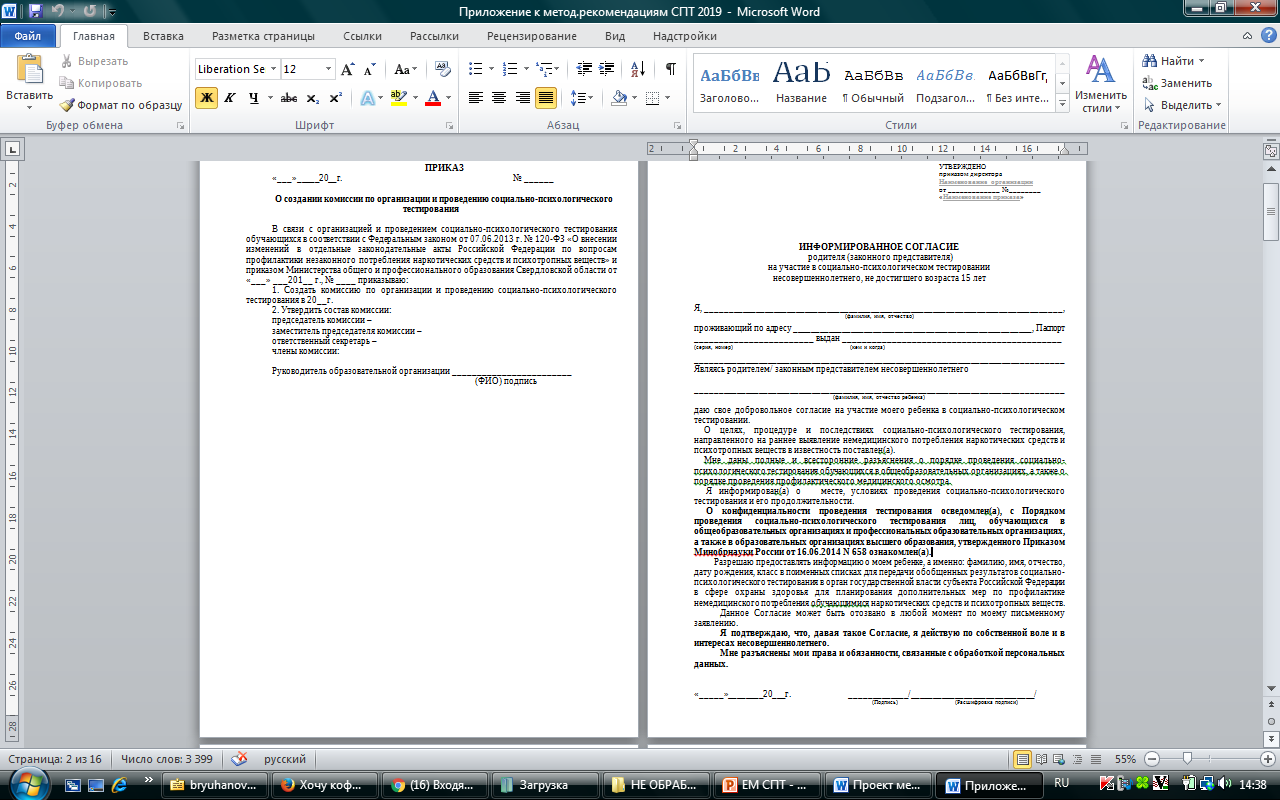 Организует получение добровольных информированных  согласий
8.
Утверждает поименные списки обучающихся, составленные по итогам получения от обучающихся либо от их родителей или иных законных представителей информированных согласий.
9.
Осуществляет анализ соотношения согласий на прохождения диагностики и отказов от неё, а также причин отказов и предоставляет данную информацию региональному оператору, продолжает мотивационную компанию.
10.
В целях получения информированного согласия в письменной форме от обучающихся, достигших возраста пятнадцати лет, организует собрание обучающихся, на котором уполномоченный представитель образовательной организации доводит до них цель и задачи проводимого тестирования
11.
Обеспечивает соблюдение конфиденциальности при проведении тестирования и хранения в течение года информированных согласий в условиях, гарантирующих конфиденциальность и невозможность несанкционированного доступа к ним
12.
Утверждает расписание тестирования по времени, классам (группам) и кабинетам (аудиториям) после получения ГРАФИКА  тестирования от регионального оператора.
13.
В случае, если тестирование в образовательной организации проводится в форме заполнения файла в формате Excel или бланковой форме получить с членов комиссии, имеющих доступ к материалам тестирования, расписок о том, что они предупреждены об ответственности за распространение, копирование или опубликование в общий доступ в какой бы то ни было форме материалов тестирования и/или ее результатов. Расписка пишется в свободной форме с обязательным указанием ФИО и паспортных данных члена комиссии.
В случае, если тестирование в образовательной организации проводилось в бланковом варианте или в форме заполнения ответов в файле формата Excel:
14.
Организует передачу результатов. 
      Для передачи результатов осуществляется перенос ответов респондентов в соответствующую форму в формате Excel (Приложение и сканирование их бланков с последующей записью этой информации на съёмный носитель (CD-диск) в 2 экземплярах. 
      На самом диске несмываемым маркером или на упаковке диска указываются: управленческий и городской округ в котором находится образовательное учреждение, его номер (если это школа) или полное название, его адрес, ФИО и контакты (сотовый телефон, электронная почта) лица, ответственного за проведение социально-психологического тестирования в образовательном учреждении. 
      Файл с результатами тестирования, записываемый на CD-диск, в своём названии должен содержать название городского округа (или города) в котором находится образовательная организация и её номер (или её название при отсутствии номера)
Информация записанная на съёмный носитель (CD-диск) в 2 экземплярах запечатывается в конверт, с указанием даты, времени тестирования, названия городского округа (или города) в котором находится образовательная организация и её номер (или её название при отсутствии номера), адрес, ФИО и контакты (сотовый телефон, электронная почта) лица, ответственного за проведение социально-психологического тестирования в образовательном учреждении и  передается региональному оператору в обозначенные графиком сроки.
ПО ВОПРОСАМ  СПТ ПО  ЕМ ОБРАЩАТЬСЯ :
Региональный оператор Свердловской области ГБУ «ЦППМСП «Ладо»
Сайт http://centerlado.ru/
Почта lado-monitoring@mail.ru
Телефон: 	8(904)549-70-02
		8(922)100-58-82
СПАСИБО ЗА ВНИМАНИЕ!